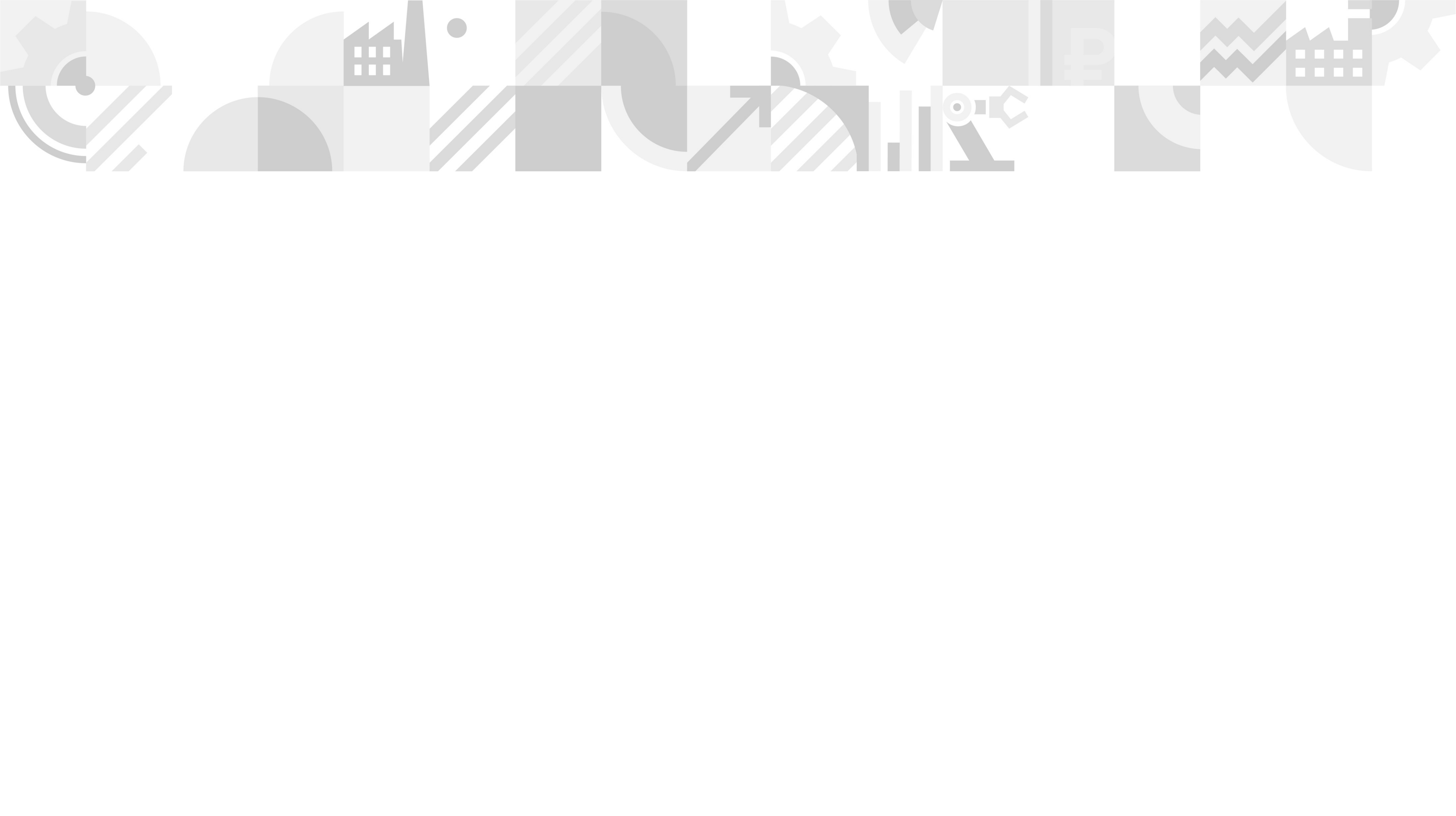 ОБЩЕСТВЕННОЕ НАЗНАЧЕНИЕ
ПРОИЗВОДСТВЕННОЕ НАЗНАЧЕНИЕ
ТЕРРИТОРИЯ КРТ № 51«КУНЦЕВО»
168 450  кв.м
100 000 кв.м
Суммарная поэтажная площадь в ГНС
Суммарная поэтажная площадь в ГНС
21,23 ГА
общая площадь КРТ
268 450 кв.м
суммарная поэтажная площадь в ГНС
площадь существующей застройки - 88 792,9 кв.м
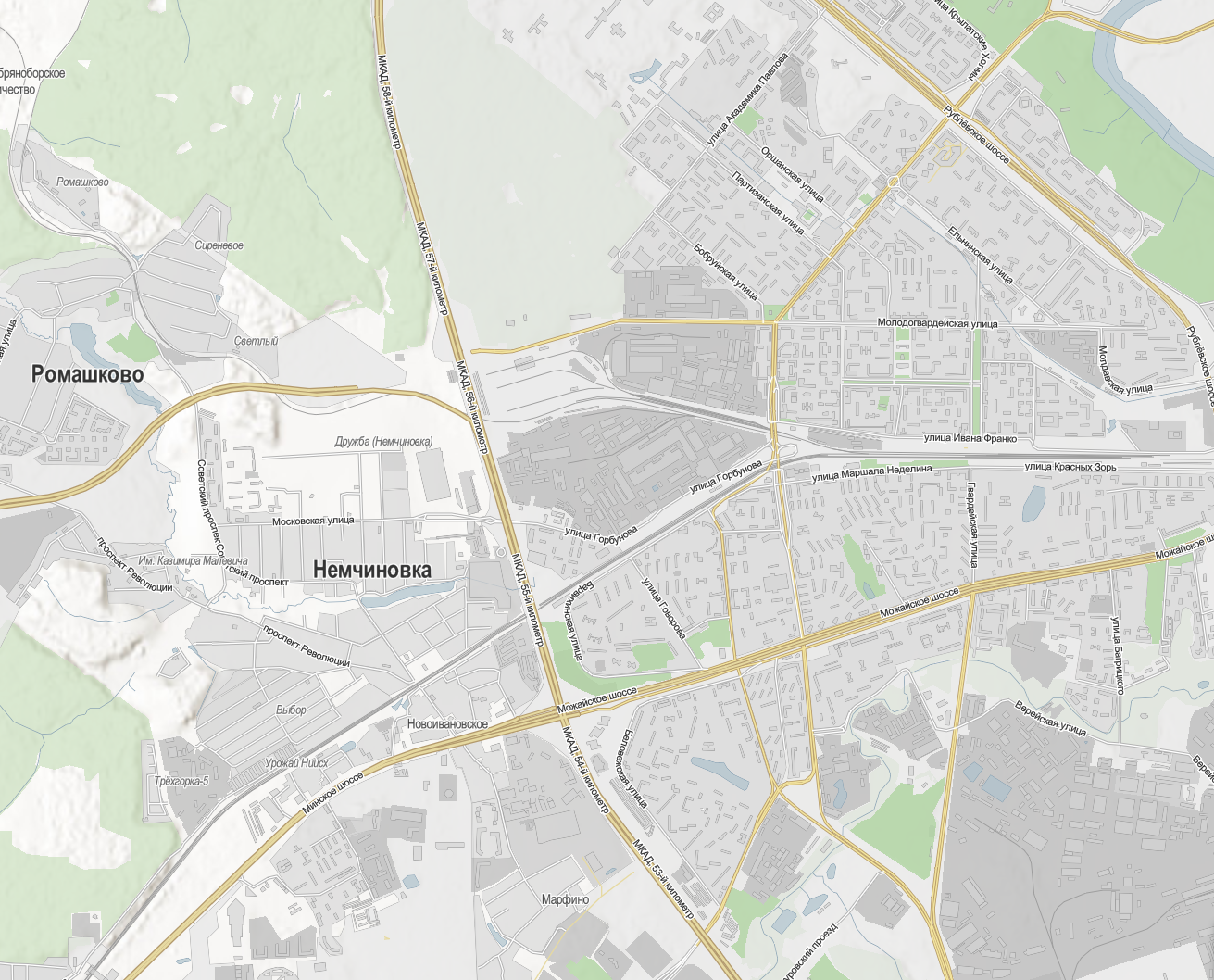 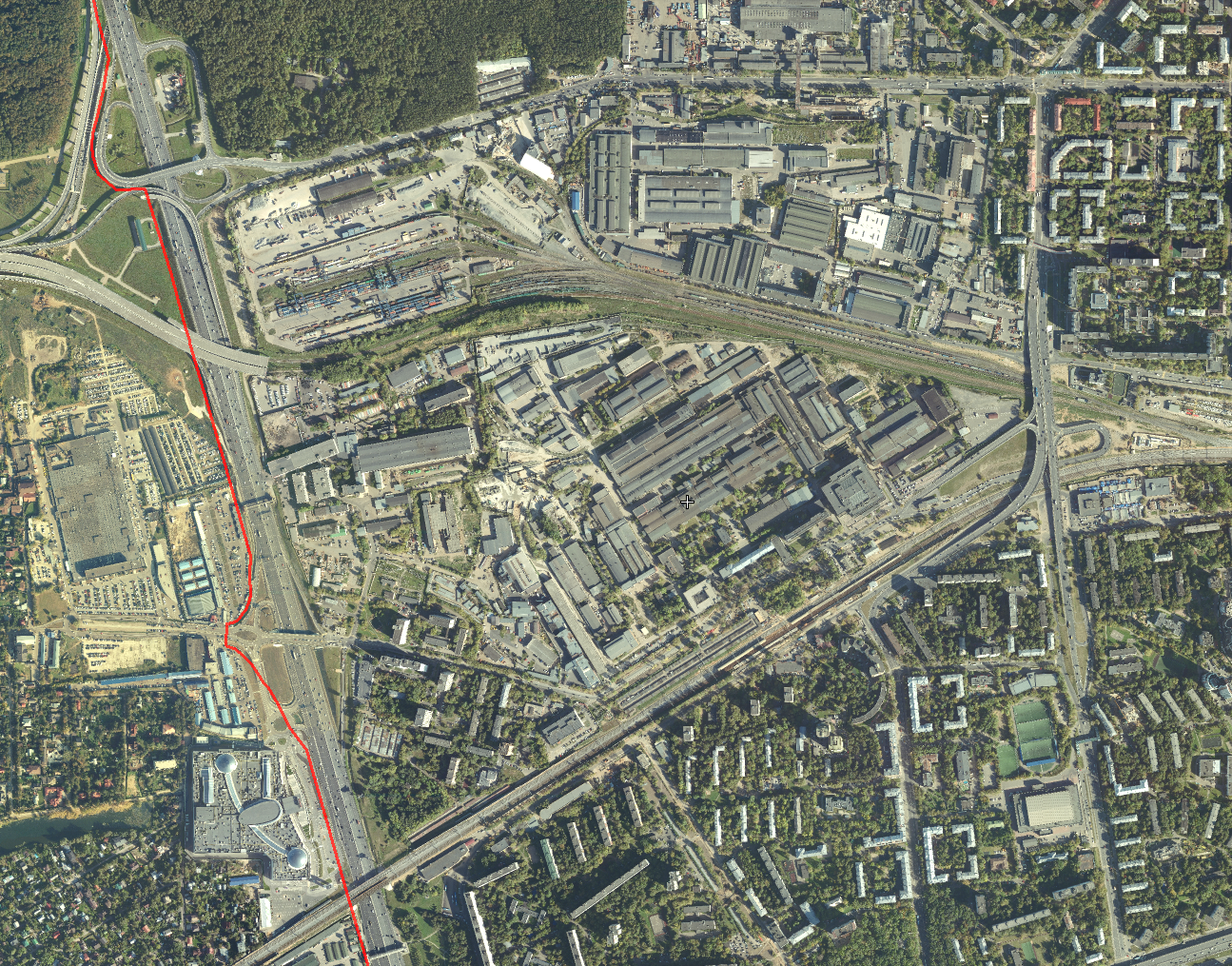 МОЛОДЕЖНАЯ
Транспортно-логистический центр «Кунцево-II»
Северный дублер Кутузовского проспекта
ЗелАО
2 300 м
СВАО
САО
ВАО
СЗАО
ЦАО
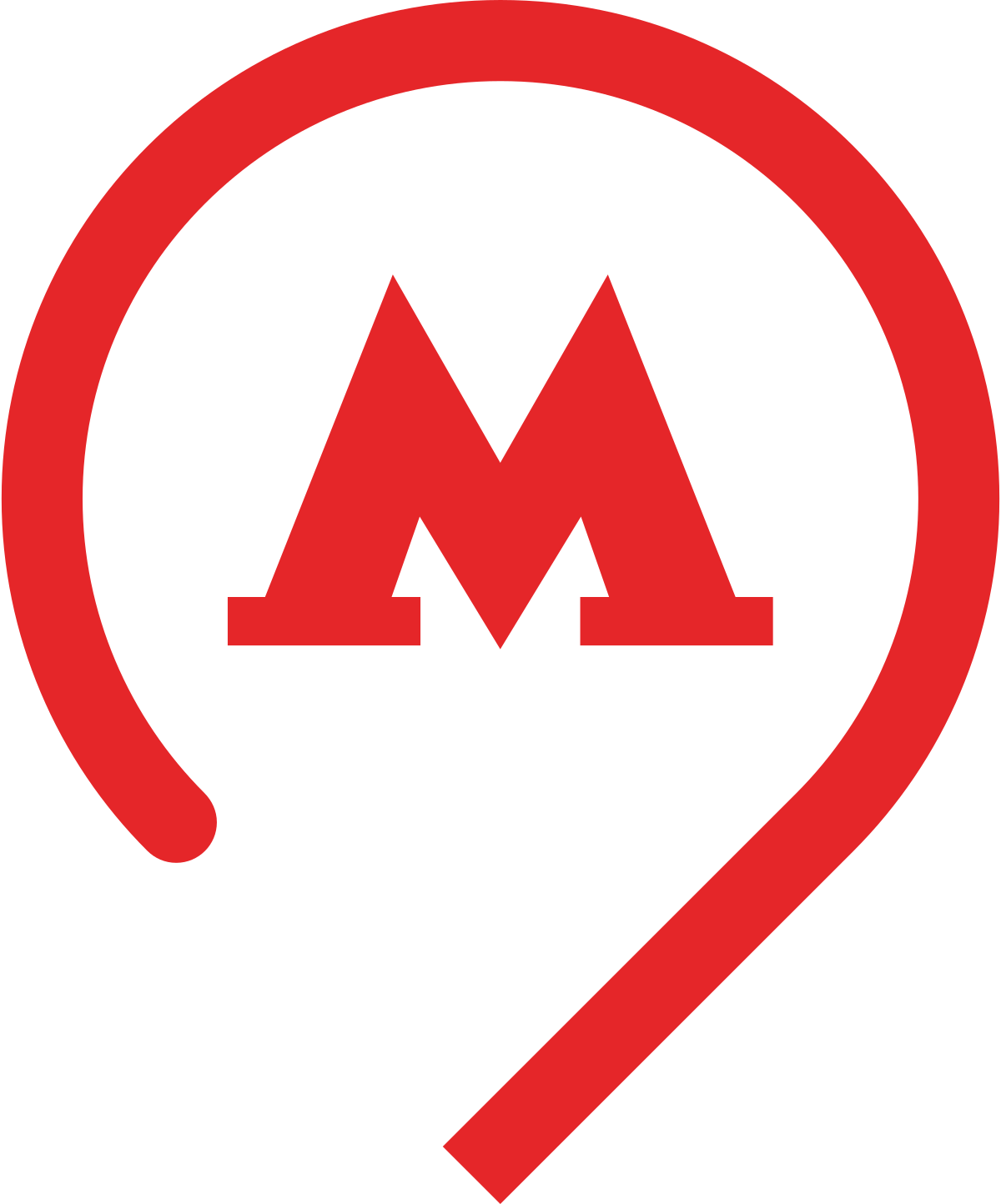 Рабочий поселок
ЗАО
ЮВАО
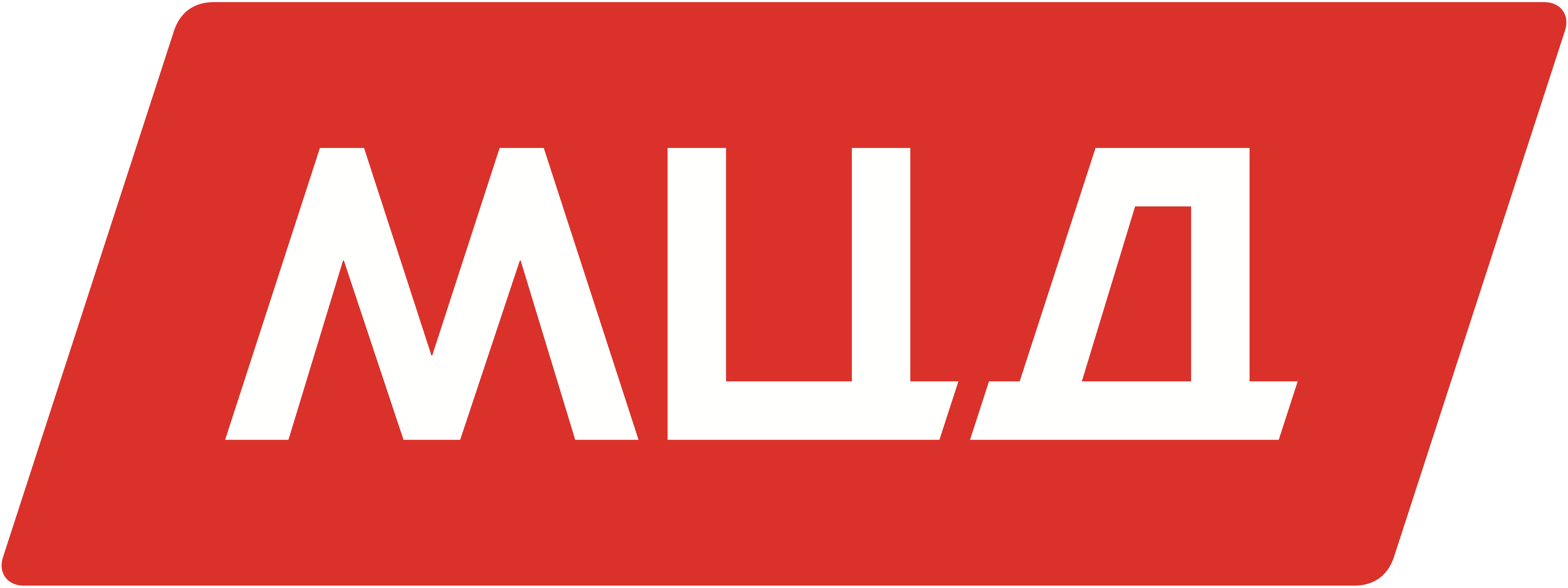 Сетунь
ЮЗАО
Кунцевский авторынок
ЮАО
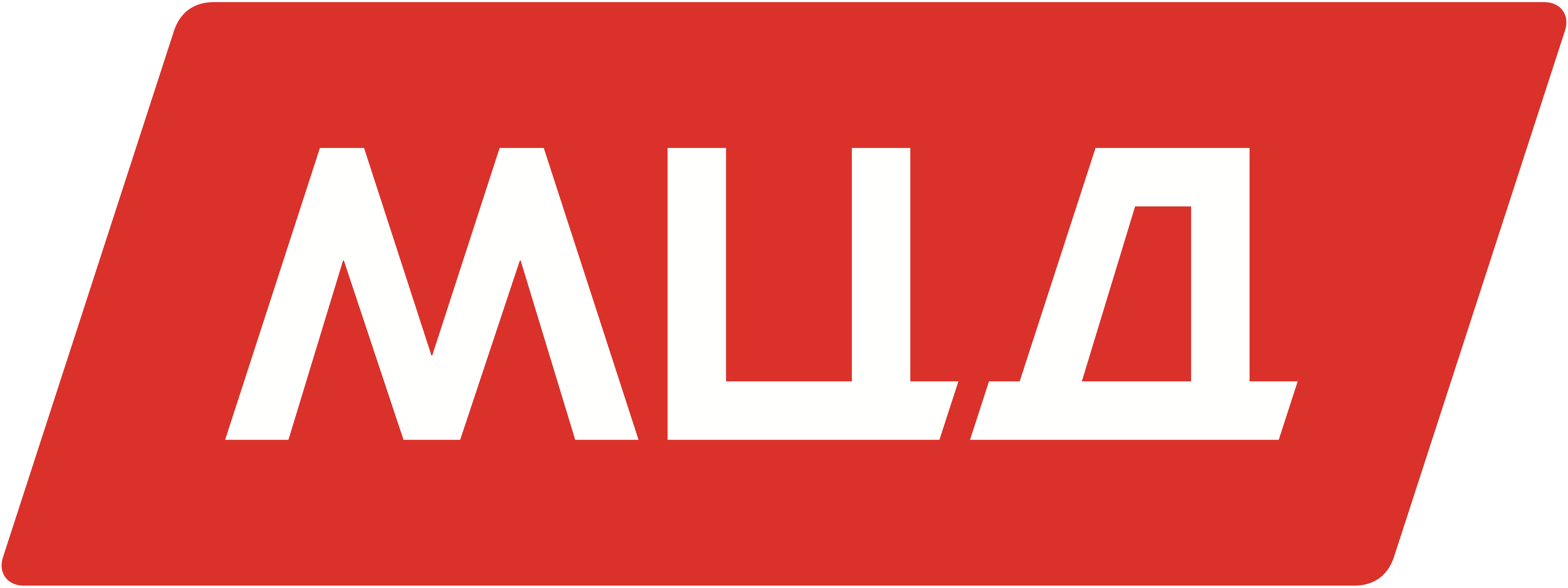 Всероссийский институт лёгких сплавов
ТиНАО
Немчиновка
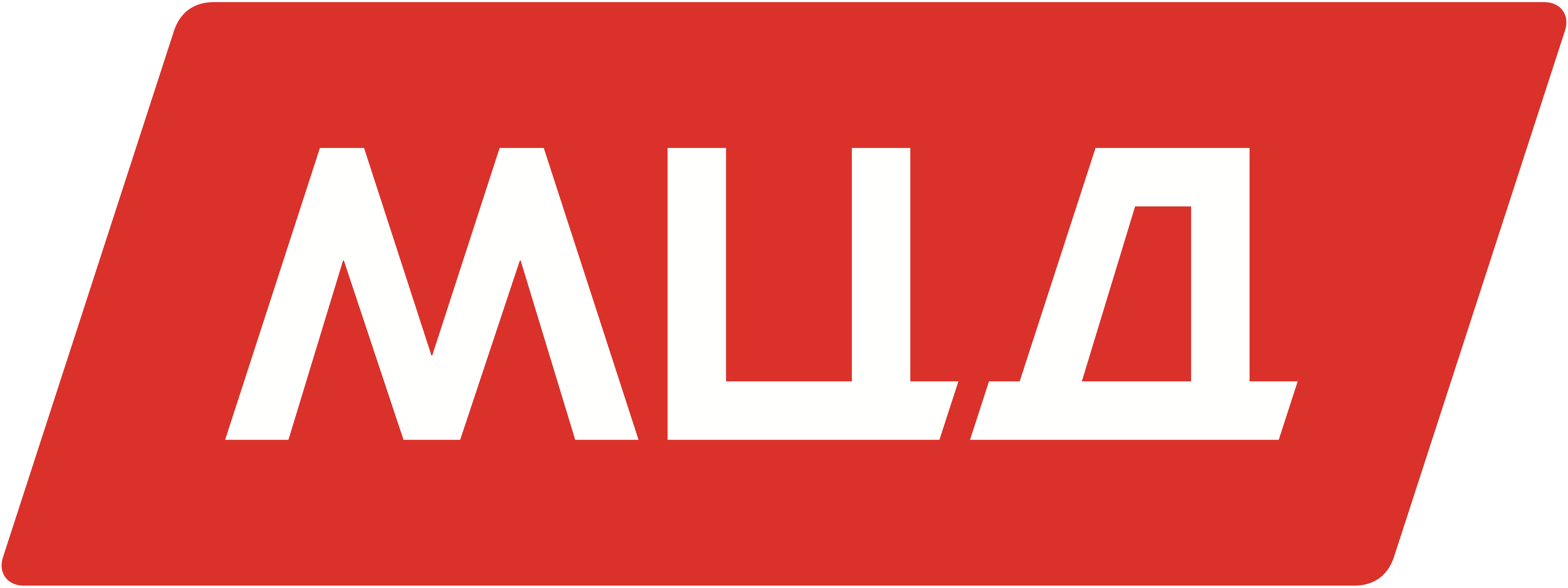 ЗАО «Авиамонтажстрой» 
Мясоперерабатывающий завод «Рублевский»
МКАД
АЗС
Политехнический колледж
ул. Горбунова
Гаражи
4610
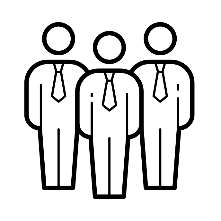 УСЛОВНЫЕ ОБОЗНАЧЕНИЯ:
рабочих мест
границы территории КРТ № 8
выкуп земельно-имущественного 
комплекса, в т.ч.
4 млрд
планируемая общественно-деловая застройка
выкуп земельных 
участков
2,65 млрд
планируемая производственная застройка
1
1,34 млрд
выкуп объектов капитального строительства